Figure 3. Probability of clinical pregnancy following intercourse on a given day relative to ovulation for women of ...
Hum Reprod Update, Volume 10, Issue 4, July 2004, Pages 327–339, https://doi.org/10.1093/humupd/dmh030
The content of this slide may be subject to copyright: please see the slide notes for details.
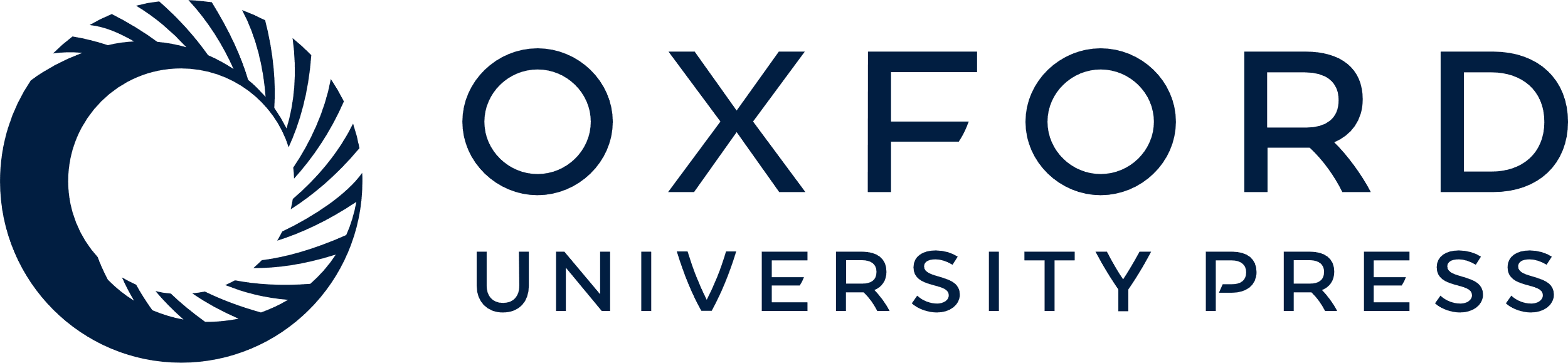 [Speaker Notes: Figure 3. Probability of clinical pregnancy following intercourse on a given day relative to ovulation for women of three different age groups (A: 19–26 years; B: 27–34 years; C: 35–39 years) with average fertility having partners of the same age (—) or 5 years older (- - -). (With permission from Dunson et al., 2002.)


Unless provided in the caption above, the following copyright applies to the content of this slide: Human Reproduction Update Vol. 10 No. 4 © European Society of Human Reproduction and Embryology 2004; all rights reserved]